ОБРАЗОВАНИЕ ПРОЕКЦИЙ. 
МЕТОД МОНЖА.
ПРОЕКЦИИ ТОЧКИ И ПРЯМОЙ ЛИНИИ
Под проецированием понимают получение проекций (изображений) предмета на какую-нибудь плоскость, называемую 
  плоскостью проекций.
  Проекции разделяют на 
      центральные и 
      параллельные.
1.3. Проецирование точки на две плоскости проекций.   Метод Монжа
Параллельное прямоугольное проецирование на взаимно перпендикулярные плоскости проекций является основным методом составления технических чертежей и называется  методом Монжа.
Наглядное изображение
            точки А
Эпюр (комплексный чертеж)
                точки А
z
Z(-y)
П2
П2
А2
А2
П2
z
II
I
II
П1
Х=O
I
А
-y
y
Ах
Ах
IV
III
O
х
Х
O
-z
III
А1
IV
П1
А1
y
П1
Y(-z)
-Z
Двухпроекционный комплексный 
чертеж точки А
П1 - горизонтальная плоскость проекций;
 П2 - фронтальная плоскость проекций; 
 П1  П2;
 х - линия пересечения плоскостей       проекций -  ось координат (х или  П2/П1).
Две плоскости разделили пространство на 4 четверти (I, II, III, IV).
Точки пересечения проецирующих лучей с плоскостями проекций называют проекциями точки.
А1 - горизонтальная проекция точки А;
 А2 - фронтальная проекция точки А.
 АА2  П2, АА1  П1
Эпюр (комплексный чертеж)
Чертеж, состоящий из нескольких взаимосвязанных проекций, называют комплексным.
Проецирование точки
 на три плоскости проекций
z
П2
А2
Аz
А3
П3
А
x
Ах
O
Аy
А1
П1
y
y
z
П2
z
П3
Аz
А3
А2
Аz
A2 (x,z)
A3 (y,z)
Ах
О
Ах
О
х
у
х
y
Аy
Аy
А1
А1 (x,y)
П1
у
y
Трёхпроеционный комплексный чертеж точки А 
в первом октанте
1.4.2. Безосные чертежи
Если расстояние от предмета до плоскости проекций не имеет значения, то оси координат на чертеже (эпюре) не изображают
1.5. Проекции прямой линии.       Классификация прямых.
Прямую на чертеже задают проекциями отрезков или проекциями точки и направлением проекций прямой 
Прямые разделяют на прямые общего положения и частного
Прямая общего положения - не  ни одной из плоскостей проекций. 
На чертеже ни одна из ее проекций  не  оси координат.
В2
С2
А2
С1
В1
А1
Горизонталь-h       
   hП1, h2Ox,                                                                                   h1=|АВ|
Фронталь-f  
   fП2, f1Ox,                                                                                                                     f2=|СD|
Профильная-p 
pП3, p1Oy, p2Oz,                                                                                                         p3=|ЕF|
z
D2
E2
E3
h2
А2
В2
f2
2
p3
p2
1
1
F2
С2
F3
o
2
x
А1
y
f1
E1
h1
p1
В1
С1
D1
F1
y
Проецирующие прямые
Горизонтально- проецирующая           П1
Профильно-
проецирующая
 П3
Фронтально-
проецирующая
 П2
z
А2
С2=D2
E3=F3
E2
F2
С1
o
y
x
В2
F1
E1
D1
y
А1=В1
ПЛОСКОСТЬ. 
СПОСОБЫ ЗАДАНИЯ ПЛОСКОСТИ НА ЧЕРТЕЖЕ.
ПРЯМАЯ ЛИНИЯ И ТОЧКА В ПЛОСКОСТИ. Взаимное положение плоскостей.
2.1. Способы задания плоскости на чертеже
Плоскость на чертеже может быть задана:
проекциями: 
трех точек, не лежащих на одной прямой;
прямой и точки, не лежащей на ней;
параллельных прямых;
пересекающихся прямых;
любой плоской фигуры.
Следами.
C2
C2
В2
A2
A2
C2
В2
В2
В2
В2
A2
A2
A2
D2
D2
C2
C2
A1
C1
C1
В1
C1
В1
A1
C1
D1
A1
A1
В1
C1
A1
В1
D1
В1
а
б
в
г
д
Проекции плоскости. 
Классификация плоскостей
Плоскости разделяют на пл-ти общего положения и частного.
	Плоскость общего положения не  и не  ни одной из плоскостей проекций. 
	Плоскости общего положения могут быть восходящими и нисходящими
Плоскости общего положения
В2
В2
С2
А2
С2
А2
В1
А1
С1
А1
С1
В1
б) нисходящая
а) восходящая
Плоскости частного положения
Проецирующие плоскости 
 - ны к одной из плоскостей проекций; 
один след таких плоскостей вырождается в прямую линию (проецирующий след)
Горизонтально проецирующая плоскость, П1
z
В2
П2
В2
А2

А2
В
С2
С2
А
А1
х
2
С
А1
В1
С1
В1
1
П1
С1
у
1 – проецирующий след
Фронтально проецирующая плоскость, П2
z
2
C2
C2
B2
B2

A2
B
1
A2
1
C
B1
A
х
B1
A1
A1
C1
C1
y
2 – проецирующий след
Профильно проецирующая плоскость,П3
z
В2
2
В3
B2
П2
3
2
A2
B3
А3=С3
1
А2
C2
С2
B
A3=C3

о
A
х
у
o
х
C
В1
A1
B1
А1
П3
С1
C1
П1
y
у
3 – проецирующий след
28
Плоскости уровня
Параллельны одной плоскости проекций. 
  Все элементы, лежащие в этих плоскостях, на одну плоскость проекций проецируются в 
  натуральную величину.
Горизонтальная уровня,  П1
z
А2
В2
С2
П2
С2
А2
В2
2
В
С
В1
А

х
В1
А1
С1
А1
С1
А1В1С1=|АВС|
П1
у
Фронтальная уровня, П2
z
П2
C2
C2
A2
A2

B2
B2
C1
х
П1
A1
C1
B1
A1
B1
1
А2В2С2=|АВС|
C
A
B
y
Профильная уровня, П3
z
z
2
A3
A2
2
C2
C3
П2
A2
П3
C3
B2
B3
х
A3
C
A
C2
y

C1
B2
B3
B1
B
C1
х
А3В3С3=|АВС|
A1
y
B1
A1
y
1
П1
Условие принадлежности точки и прямой линии плоскости
Точка  плоскости, если она  прямой этой плоскости.
Прямая  плоскости, если она проходит  через две точки, принадлежащие этой плоскости, или через одну точку плоскости параллельно прямой этой плоскости.
Пример.
Дана фронтальная проекция точки, лежащей в плоскости.
Построить её горизонтальную проекцию.
В2
12
К2
А2
С2
А1
С1
К1
11
В1
Линии особого положения в плоскости
К ним относятся 
 горизонтали, фронтали
Горизонталью плоскости называется прямая,
  плоскости и ║П1.
На чертеже её фронтальная проекция всегда ║ оси х.
Фронталью плоскости называется прямая, 
   плоскости и ║ П2.
  На чертеже её горизонтальная проекция всегда ║ оси х.
В2
22
f2
12
h2
А2
С2
А1
f1
С1
21
11
h1
В1
Нахождение точек на поверхностяхТочка  поверхности, если она  линии этой поверхности
S2
B2
A2
С2
12
S1
B1
С1
A1
11
22
32
12
х
11
21
31
Задача 36, г
А1
В1
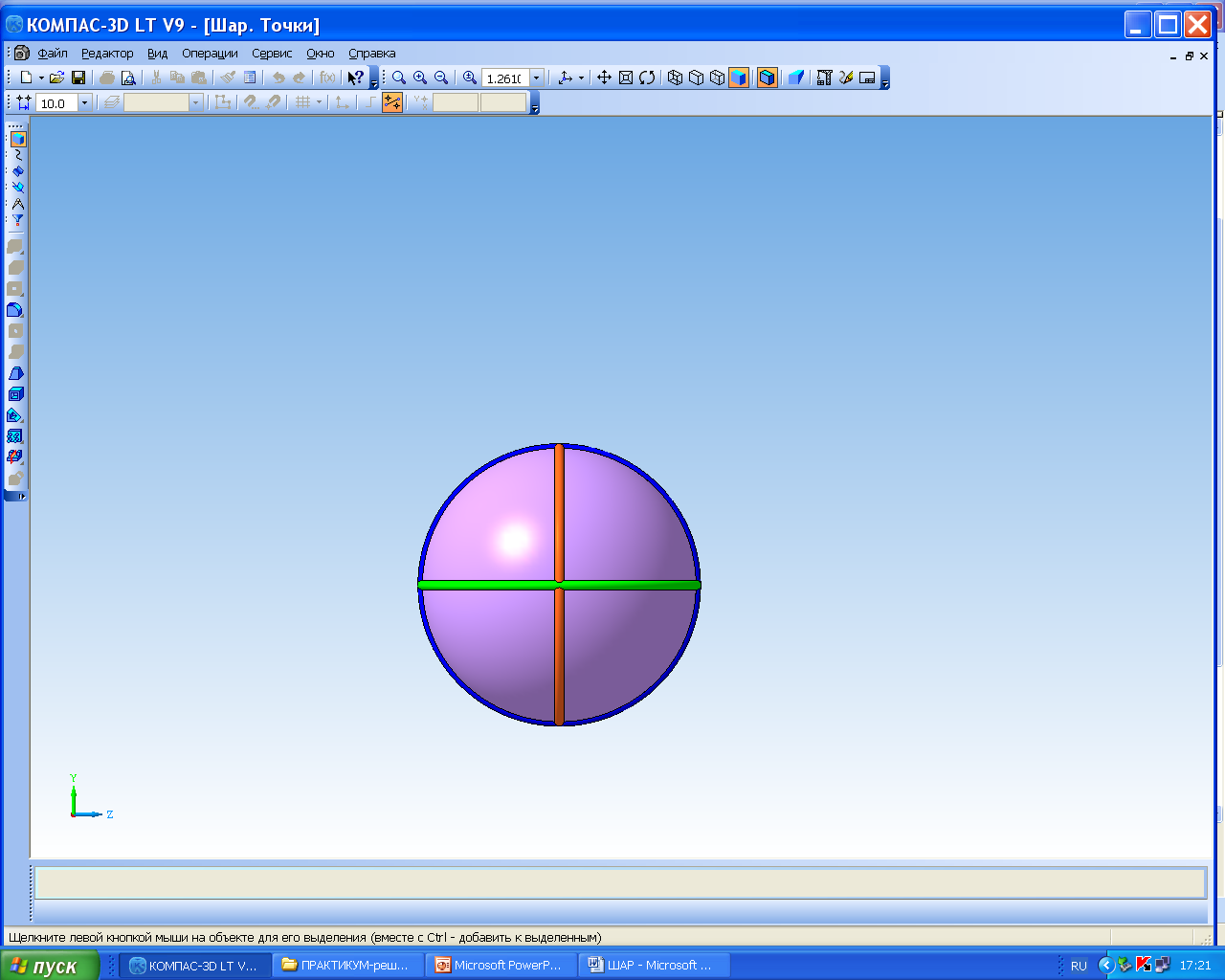 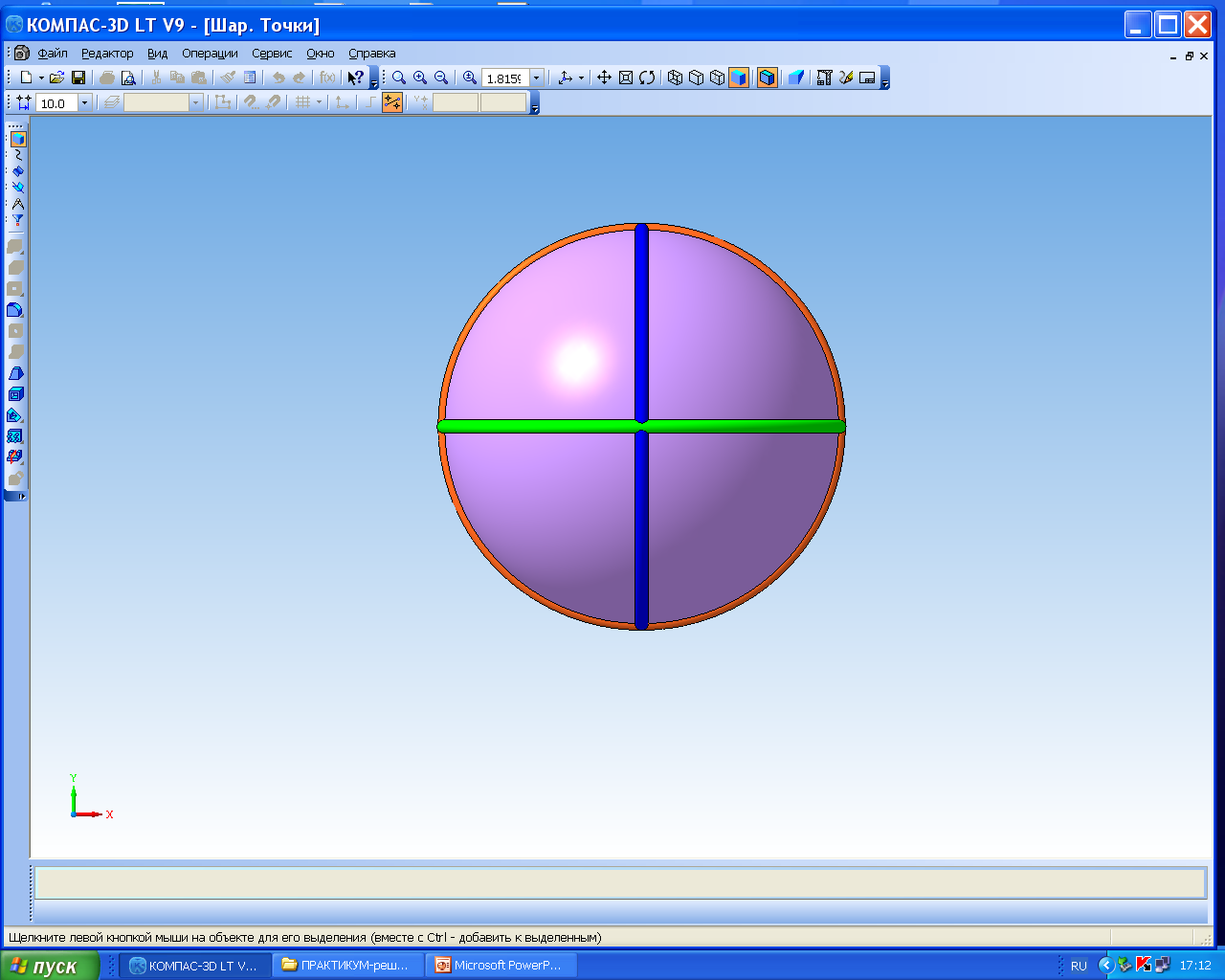 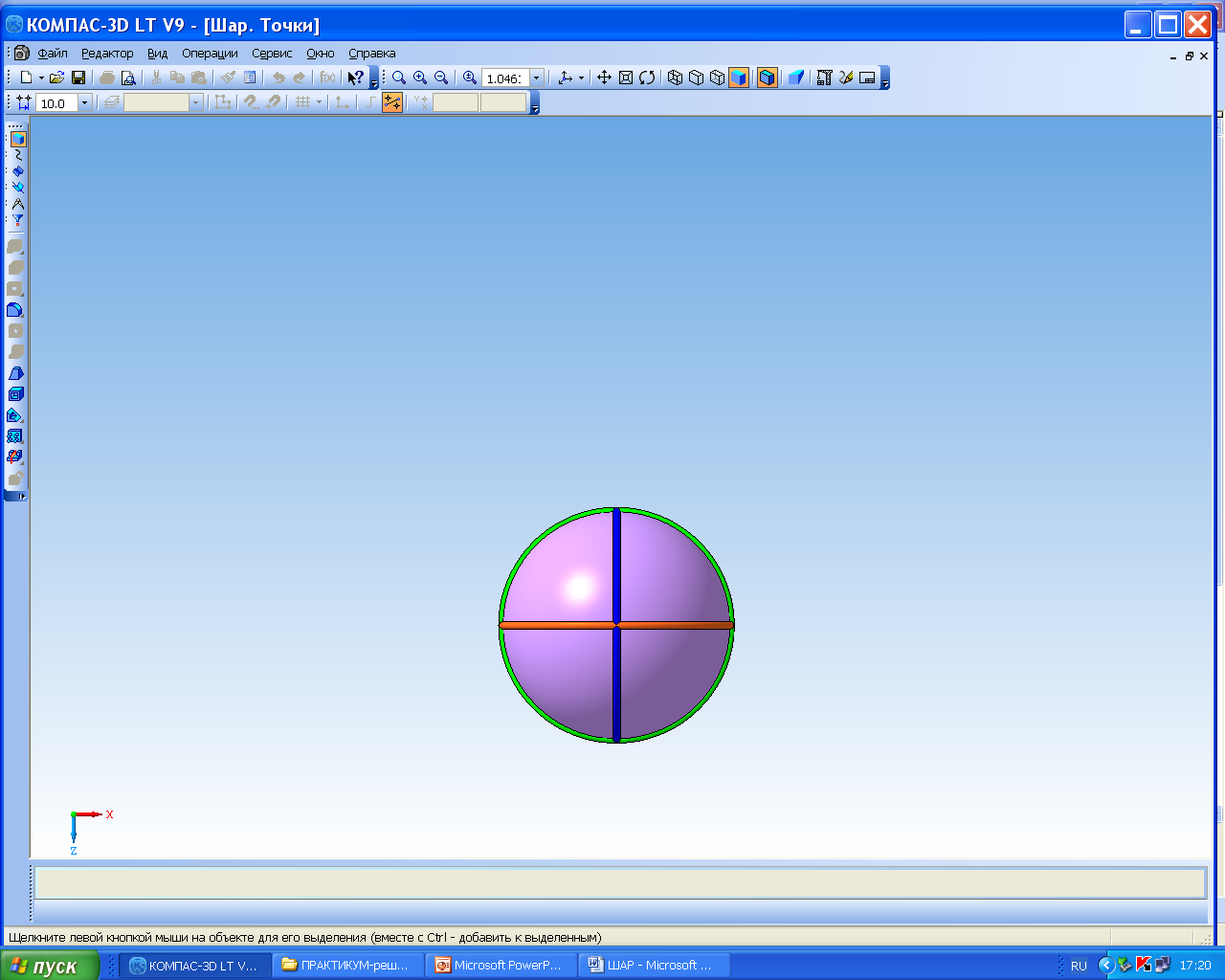 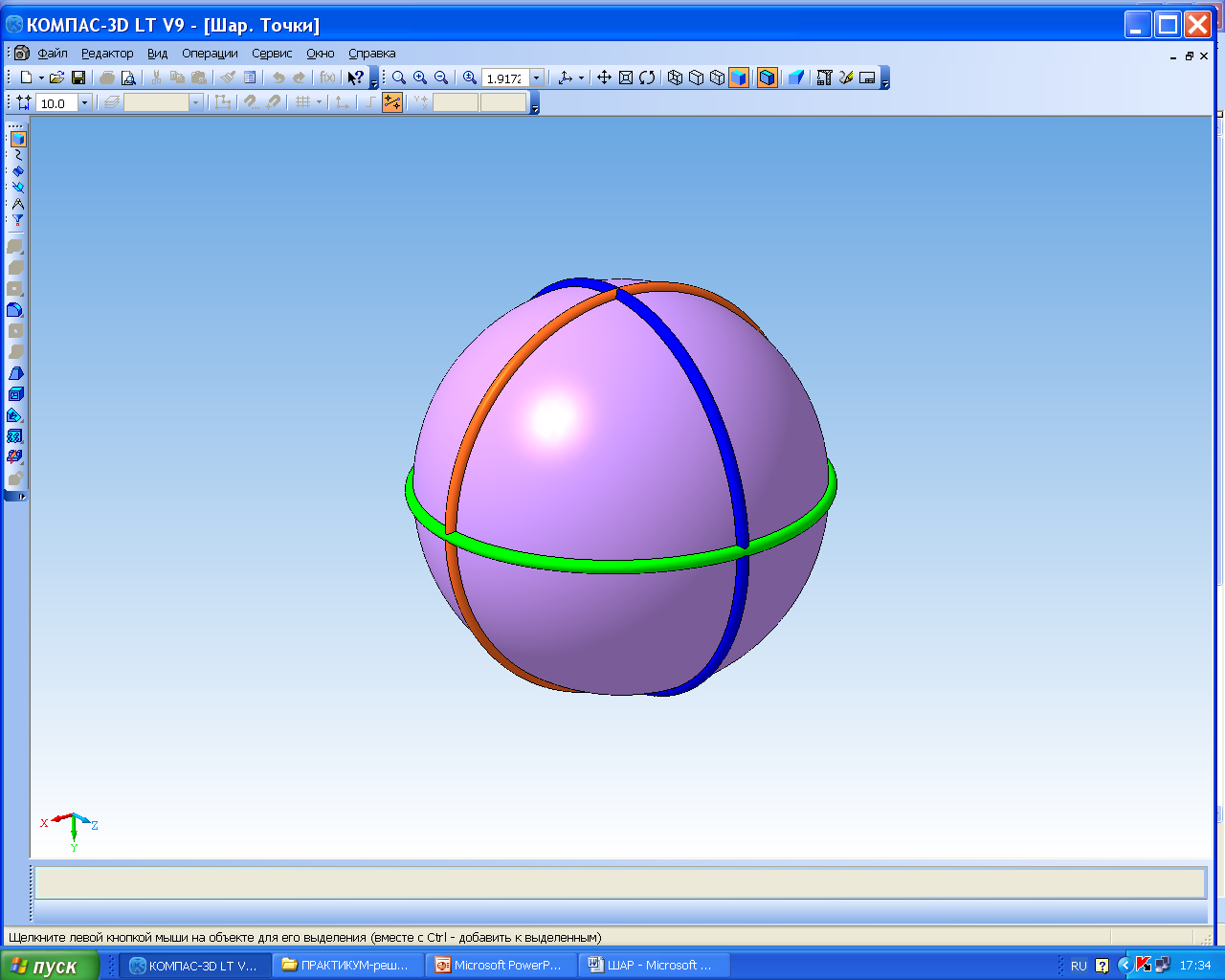 В2
C2
С3
В3
А2
А3
В1
C1
А1
S2
K2
A2
C2
12
B2
D2
B1
A1
S1
11
C1
K1
D1
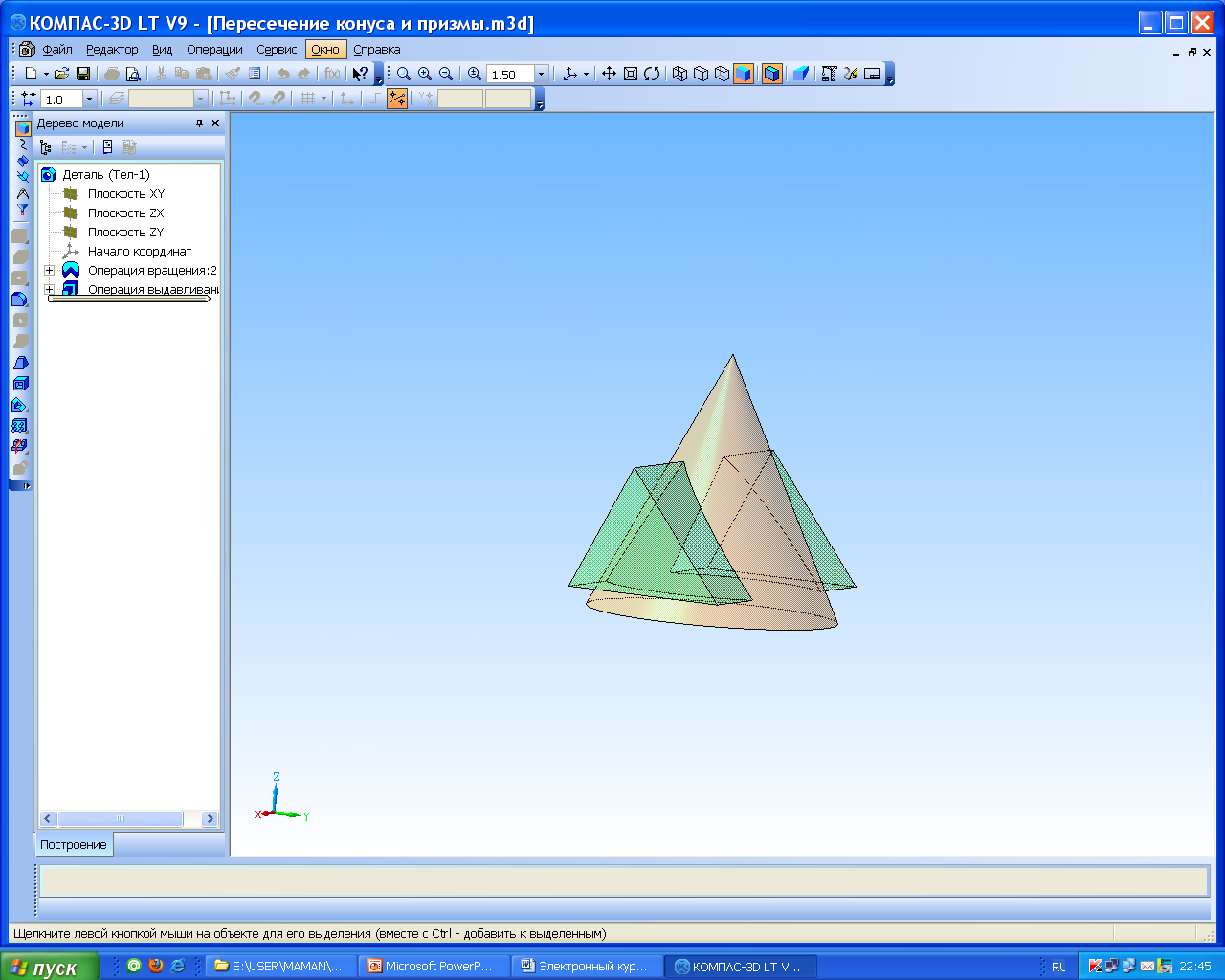 Воронцова М.И.
       СибАДИ
S2
2
В2=32
2
52
42
2
A2=12
С2=22
S1
31
41
11
51
21
Воронцова М.И.
       СибАДИ
A2
C1
B2